Третья региональная педагогическая Ассамблея инноваторов «Учитель будущего в пространстве современной школы успеха каждого ребёнка. Ресурсы образовательной среды реализации Национального проекта «Образование»
Направление фестивальной площадки:
 «Успех каждого ребёнка».
«Проектирование и организация индивидуального образовательного маршрута в условиях дополнительного образования»
Аверьянова Людмила Станиславовна, 
 директор МБУ ДО ЦВР                                                        
      Федосеева Светлана Николаевна, 
педагог -организатор  МБУ ДО ЦВР
1
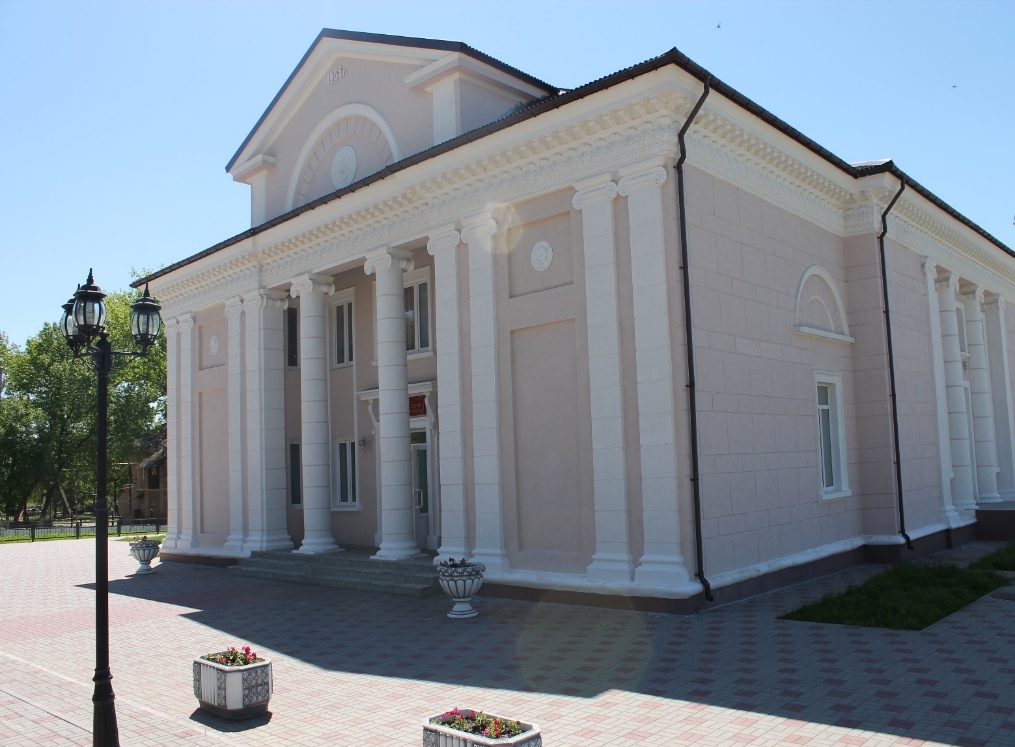 Наше учреждение реализует проект по работе с одарёнными детьми «Зажигаем звёзды»
в формате областной инновационной площадки по проблеме 

«Инновационные технологии развития одарённых детей
 в условиях дополнительного образования» .
 (приказ Министерства общего и профессионального образования Ростовской области    № 495
 от 29.06.2016 г.) 
Научный руководитель - Чепкова Ольга Николаевна, доцент кафедры методики воспитательной работы РО РИПК и ППРО, к.п.н.)
6
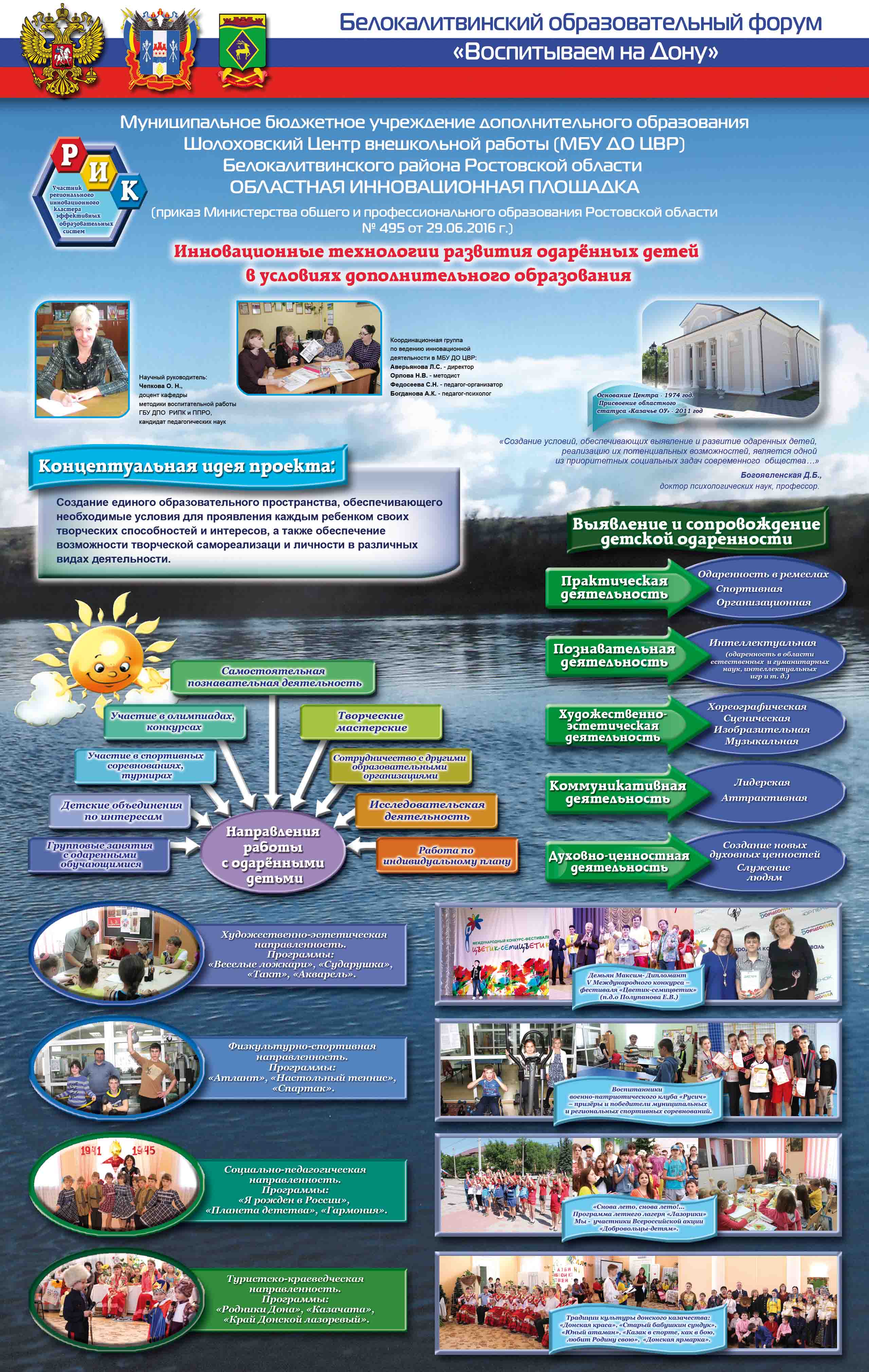 8
Нормативно-правовые основы поддержки детской 
одаренности
Концепция развития дополнительного образования детей (2014г.)
  «сфера дополнительного образования детей создает особые возможности для развития образования в целом, в том числе для расширения доступа к глобальным знаниям и информации, опережающего обновления его содержания в соответствии с задачами перспективного развития страны. Фактически эта сфера становится инновационной площадкой для отработки образовательных моделей и технологий будущего, а персонализация дополнительного образования определяется как ведущий тренд развития образования в ХХI веке».
       Концепция развития системы образования Ростовской области на период до 2020 года
 «Полное раскрытие способностей и талантов ребенка важно не только для него самого, но и для общества в целом. Резко возросла потребность общества в людях, обладающих нестандартным мышлением, вносящих новое содержание в производственную и социальную жизнь, умеющих решать новые задачи, относящиеся к будущему». 

ФГОС общего образования
Системно- деятельностный подход предполагает: 
Воспитание и развитие качеств личности, отвечающих требованиям современного общества;
Учёт индивидуальных особенностей учащихся;
Разнообразие их индивидуального развития;
Обеспечение роста творческого потенциала и познавательных мотивов.
Концепция общенациональной системы выявления молодых талантов (2012 г.)
 Федеральный проект «Успех каждого ребенка» (2019 г.)
 «формирование эффективной системы выявления, поддержки и развития способностей и талантов у детей и молодежи, основанной на принципах справедливости, всеобщности и направленной на самоопределение и профессиональную ориентацию всех обучающихся».
5
Индивидуализация обучения 

  организация учебного процесса, при котором учитываются индивидуальные особенности учащихся, его уже имеющиеся ресурсы и создаются условия для реализации потенциальных возможностей одаренных детей.
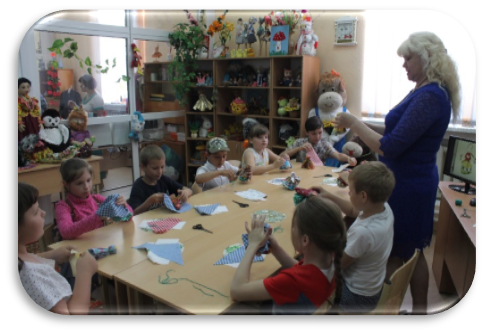 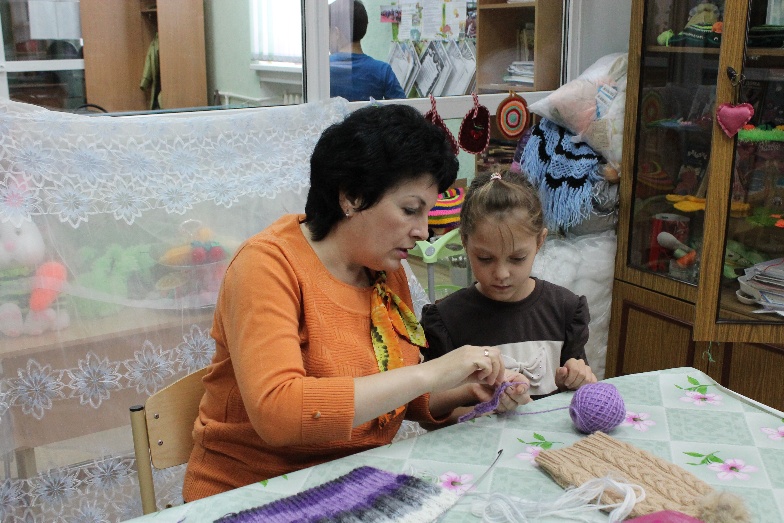 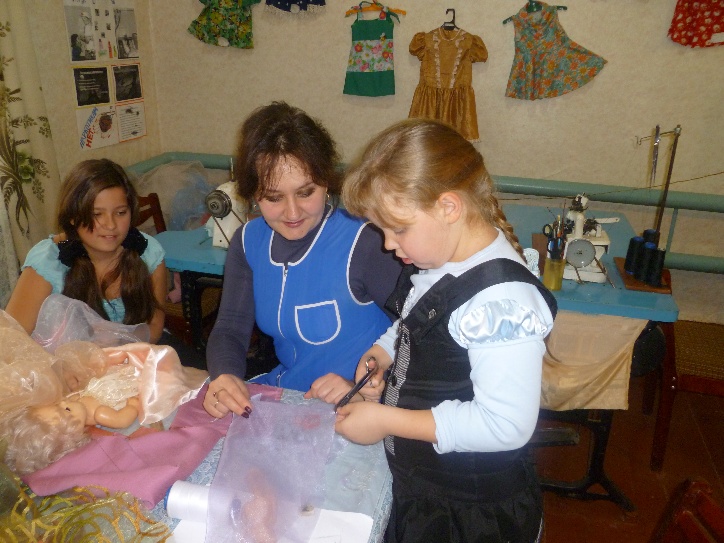 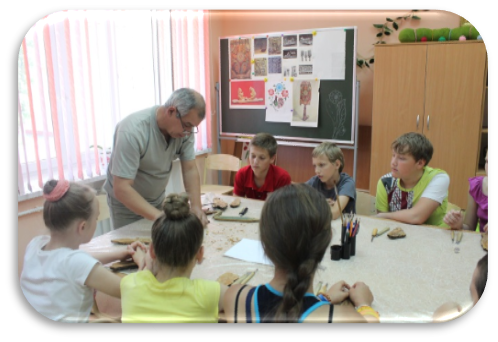 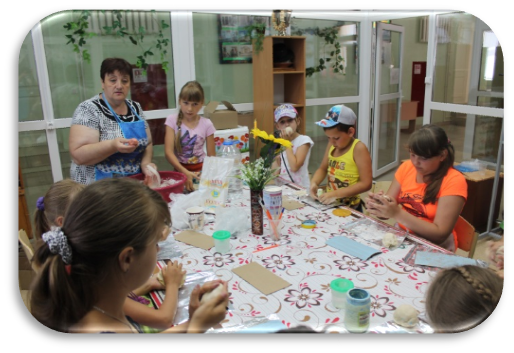 9
Принципы создания образовательных программ
1) углубленное изучение наиболее важных проблем, идей и тем, которые интегрируют знания структурами мышления;
2) развитие продуктивного мышления, а также навыков его практического применения для переосмысления уже имеющихся знаний и генерирования новых;
3) возможность приобщаться к постоянно меняющемуся, развивающемуся знанию и к новой информации, прививать им стремление к приобретению знаний; 
4) поощрять инициативу и самостоятельность в познавательной деятельности и развитии, уделять внимание сложным мыслительным процессам детей, их способностям к творчеству и исполнительскому мастерству.
10
Переход ученика на индивидуальную образовательную программу происходит по правилам, которые должны предусматривать:
1)	«приготовление» личности к свободе самореализации;
2)	оценку педагогическим коллективом готовности ученика к переходу на индивидуальную программу;
3)	желание ученика перейти на обучение по индивидуальной программе и осознание им ответственности принимаемого решения;
4)	согласие, помощь и контроль со стороны родителей.
11
Педагоги
Учителя-предметники
Классный
 руководитель
Родители
среда
Выявление индивидуальных особенностей личности
Научно-методическое сопровождение
Нормативно-правовое, финансовое сопровждение
Социальная адаптация
Дополнительное образование
Система стимулирования
Охрана здоровья детей
Психолого-педагогическая поддержка
Психолого-педагогическое сопровождение
Социально-педагогическое сопровождение
Попытаемся ответить на вопросы?- Вид какого документа должен иметь образовательный маршрут?-Какова структура этого документа?-Кем и с какой целью он разрабатывается?-Через какие формы реализуется?-Возможные направления разработки ИОМ?
1 этап Индивидуальный образовательный маршрут обучающегося  Центра внешкольной работы  Спиридонова Андрея
Андрей занимается в Шолоховском Центре внешкольной работы и непосредственно в детском объединении «Настольный теннис» с 2014 года. В течение 4 лет, является незаменимым помощником в проведении массовых воспитательных мероприятий Центра. У Андрея проявляется высокий уровень познавательных потребностей (любознательность, стойкий ярко выраженный интерес к выбранным занятиям и видам деятельности). Он очень познавательная и активная личность, увлеченная и погруженная в предмет, где проявляет упорство и трудолюбие. Андрей	 имеет удивительную способность к концентрации внимания на проблеме и даже своего рода одержимость. Обучающийся отличается особой умственной самостоятельностью (индивидуально занимается выбранным предметом, работает над исследовательским проектом, пошагово переходит от одного этапа к другому). Он способен самостоятельно выходить на глобальное, философское осмысление сложных интеллектуальных проблем. Стремится к новым познавательным ситуациям, они его не только не пугают, а, напротив, вызывают у него чувство радости. Даже если в этой новой ситуации возникают трудности, Андрей не утрачивает к ней интереса. Такая исследовательская активность обеспечивает непроизвольное открытие мира и завершается приобретением знаний. В учебной деятельности Андрей ориентируются не на общее мнение, а на лично добытое знание. У него отсутствует склонность действовать, думать и поступать сообразно мнению большинства. Эта личностная характеристика помогает ему в учебной деятельности. У Андрея отмечается готовность знакомиться с различными точками зрения по интересующему его вопросу (в том числе и противоречащими друг другу) и вступать во взаимодействие с другими специалистами (педагогами дополнительного образования, учителями, консультантами и т. п.). У обучающегося отмечается высокая познавательная мотивация, целеустремленность, настойчивость и самостоятельность в деятельности, способность к  автономному самообучению как управлению собственными познавательными процессами на основе метакогнитивных навыков, планирование своей деятельности, систематизация и оценка полученных знаний. Высокий уровень развития сферы «могу, умею делать» все это отличает Андрея от его сверстников, 
 Андрей обладает высокой поисковой активностью. Он активно использует проблемные, эвристические, исследовательские, проектные методы. Проявляет интеллектуальную инициативу. Активно включается в профессиональное общение со специалистами, свободно использует разнообразные источники и способы получения информации.  В исследовательской деятельности Андрей характеризуется высокой степенью инициативности исследовательской позиции ребенка «Я хочу и могу знать о…».  Активно использует процедурные знания, или «знания о том, как…». Андрей отстаивает свои идеи и результаты творческой деятельности в ходе публичных обсуждений. В процессе обучения у обучающегося произошли существенные изменения в субъектной позиции личности на каждом из этапов исследовательской деятельности: мне интересно (вдумчивый  и глубокий анализ предмета познавательной деятельности, сопоставление между собой отдельных задач приводит к открытию новых способов решения);«я пытаюсь делать, умею узнавать новое»;
«я знаю», «я умею»; «я аналитик»; «я исследователь»; «я первооткрыватель»;  «я хочу понять»; «я автор». В результате Андрей порождает новое знание, что говорит о его творческом потенциале. Ценностно-смысловое саморазвитие Андрея связано с развитием внутреннего мира, его «ядра»: идеалов, смысловых образований, целей, ценностей, убеждений, взглядов, в целом мотивационной сферы, направляющей жизнедеятельность Андрея, его активность в конкретных ситуациях. Он динамично регулирует отношения человека с миром, отражая освоенность личности значимого объективного мира, что происходит благодаря процессам смыслообразования, смыслоосознания и смыслостроительства. 
Многогранность интересов, позволяют характеризовать одаренность Андрея как общую одаренность.
2этап – диагностический.Цель – углубленное психолого-педагогическое изучение ребенка, выявление его индивидуальных особенностей.
3 этап Определение целей и задачЦель: сформировать благоприятные условия обучения и создать психологическую комфортную обстановку в Центре внешкольной работы, школе для успешного развития индивидуальности ребёнка. Индивидуальный план развития обучающегося является не только современной эффективной формой оценивания, но и помогает решать важные педагогические задачи:поддерживать высокую учебную мотивацию школьников;поощрять их активность и самостоятельность, расширять возможности обучения и самообучения;развивать навыки рефлексивной и оценочной деятельности учащихся;формировать умение учиться - ставить цели, планировать и организовывать собственную деятельность;содействовать индивидуализации воспитания и образования школьников;закладывать дополнительные предпосылки и возможности для успешной социализации.
4 этап Составление ИОМ 1раздел.Прогнозирование - индивидуальный учебный план – «Я выбираю предметы для изучения»
У обучающегося Андрея С. Наблюдаются следующие показатели (инициируются способы к самопознанию самонаблюдению, самоанализу, самоконтролю самодвижению в процессе деятельности), выросла мотивация к обучению,  участию различных конкурсах, олимпиадах, это видно по динамике за 4 учебных года
2 раздел.  Разработка индивидуального учебного плана, программы, маршрута.
3 раздел. «Интеграция с другими специалистами»
4 раздел. Проектирование – индивидуальной образовательной программы – «Я составляю программу образовательной деятельности» (рефлексия)
5этап  «Определение способов оценки и самооценки успехов воспитанника»
Оценка ИОМ со стороны педагога
Оценка ИОМ со стороны ученика
Помогает обучающемуся анализировать свою деятельность, объективно оценивать свои возможности и искать преодоление трудностей;
Позволяет делать процесс обучения более целенаправленным и осмысленным;
Не допускает сравнения с другими.
 Пройдя все этапы ИОМ, в итоге совместной деятельности педагогов дополнительного образования, учителями предметниками, психологом, у Андрея сформировался портрет одаренного ребенка по всем видам деятельности.
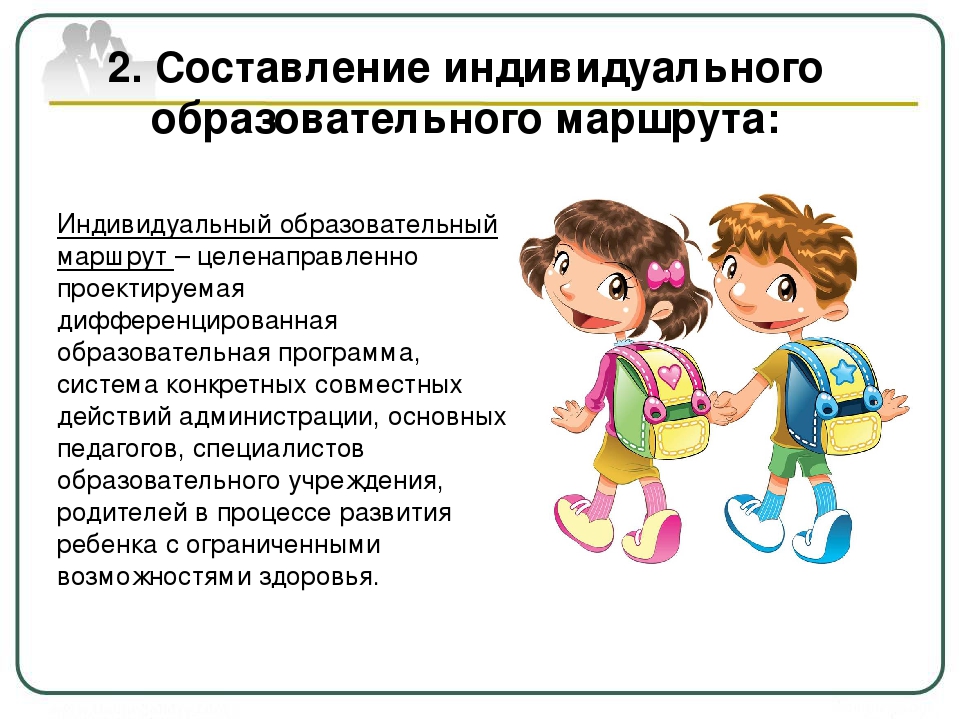 Воспитательные мероприятия Центра внешкольной работы«Боль моя-Афганистан», Открытие музея «Донские ремесла», Конкурс «Казачья краса», «Казачьи гуляния» и т.д.
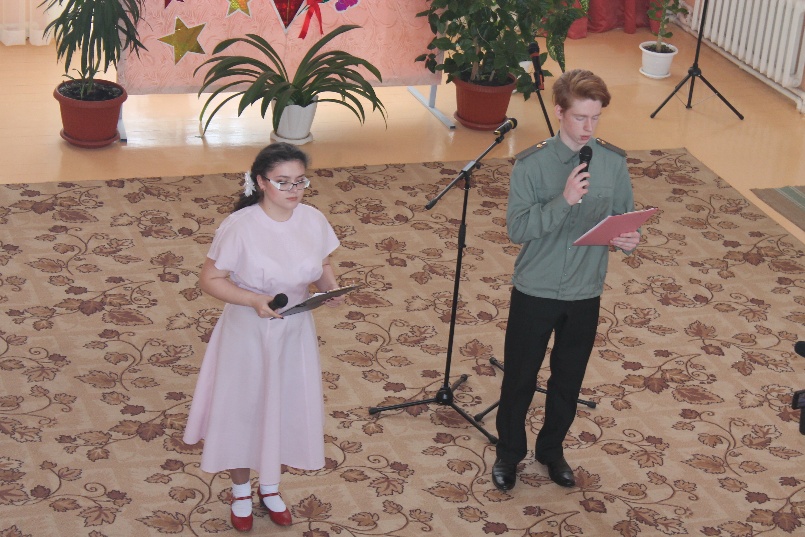 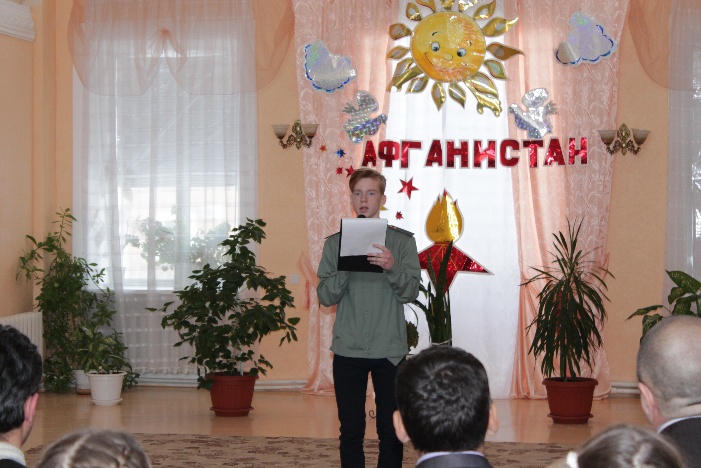 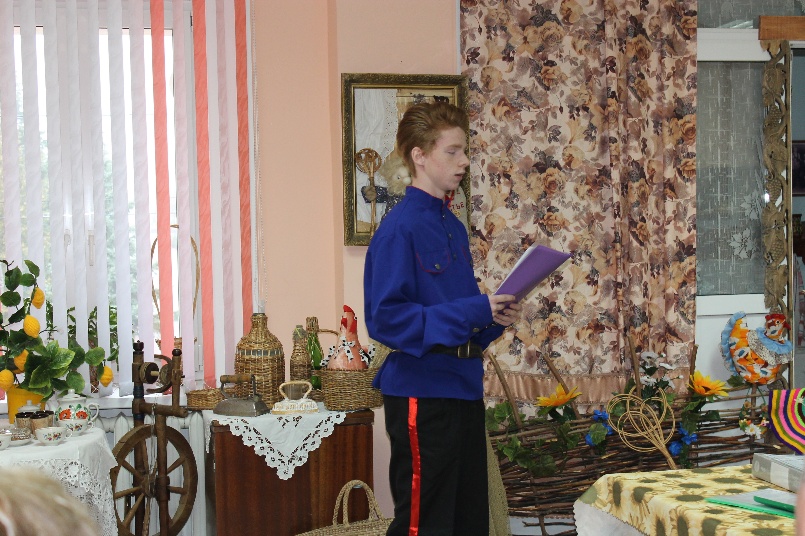 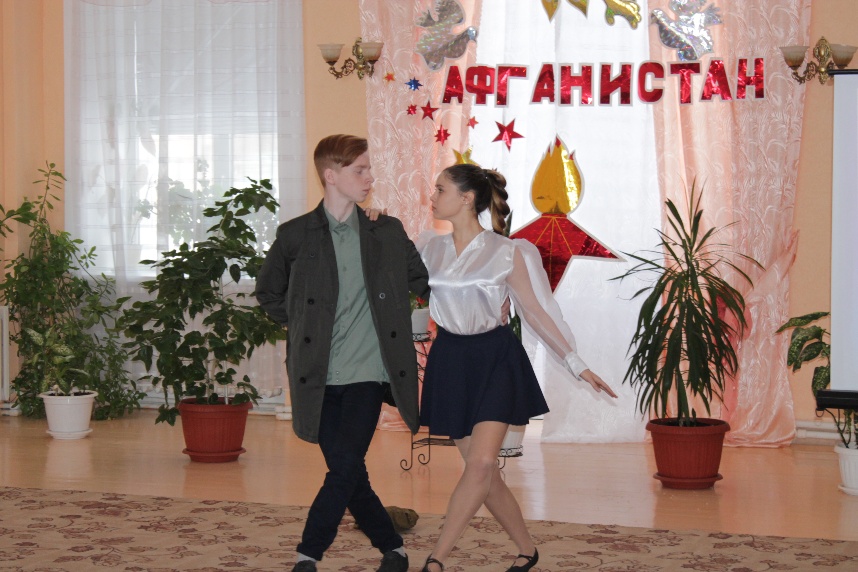 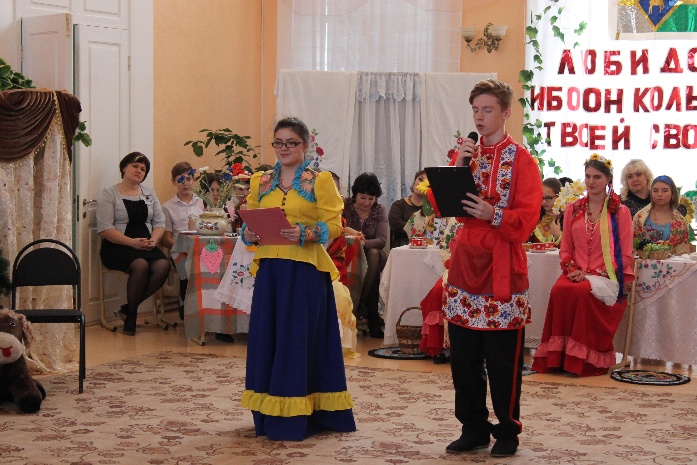 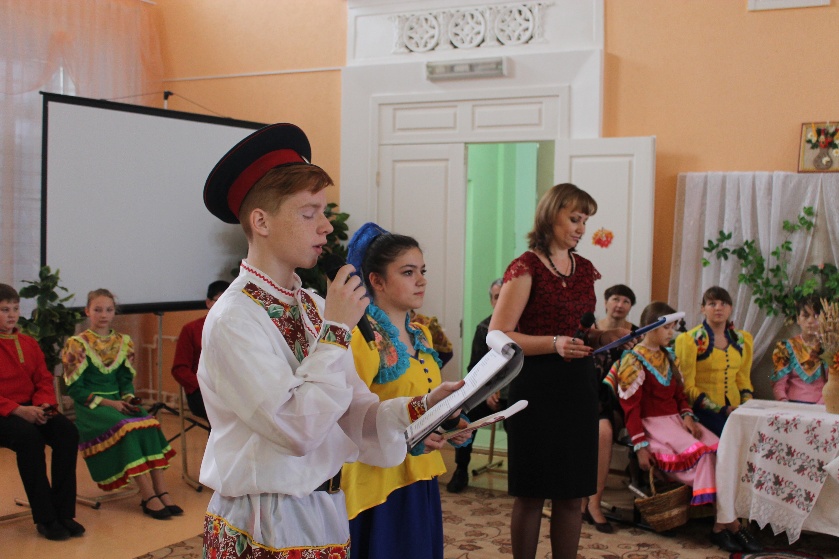 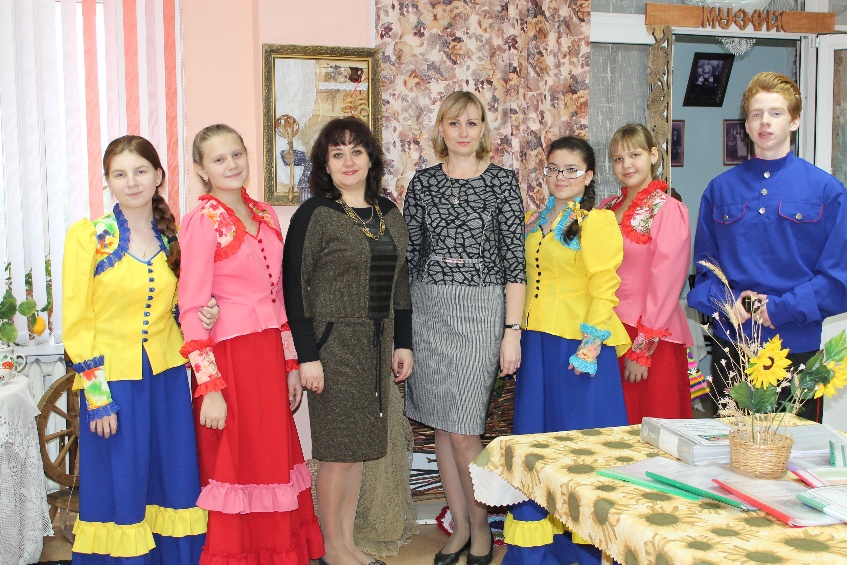 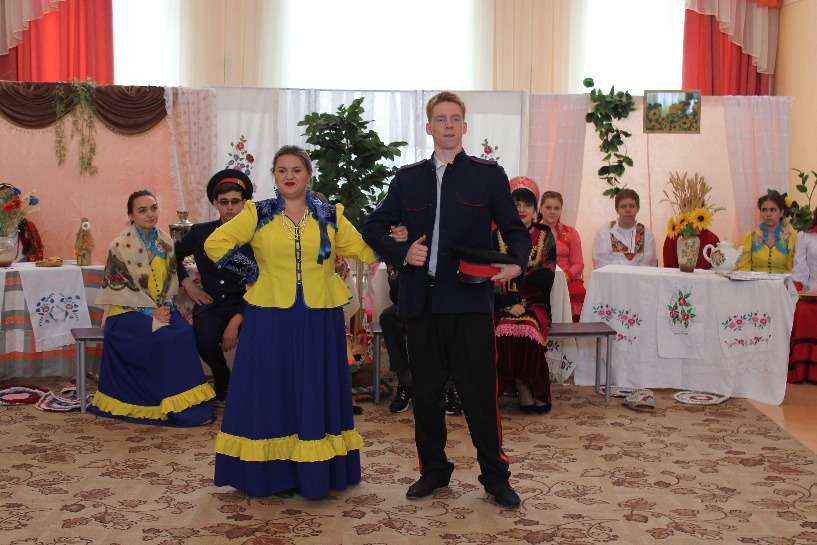 Спортивные соревнования по настольному теннису
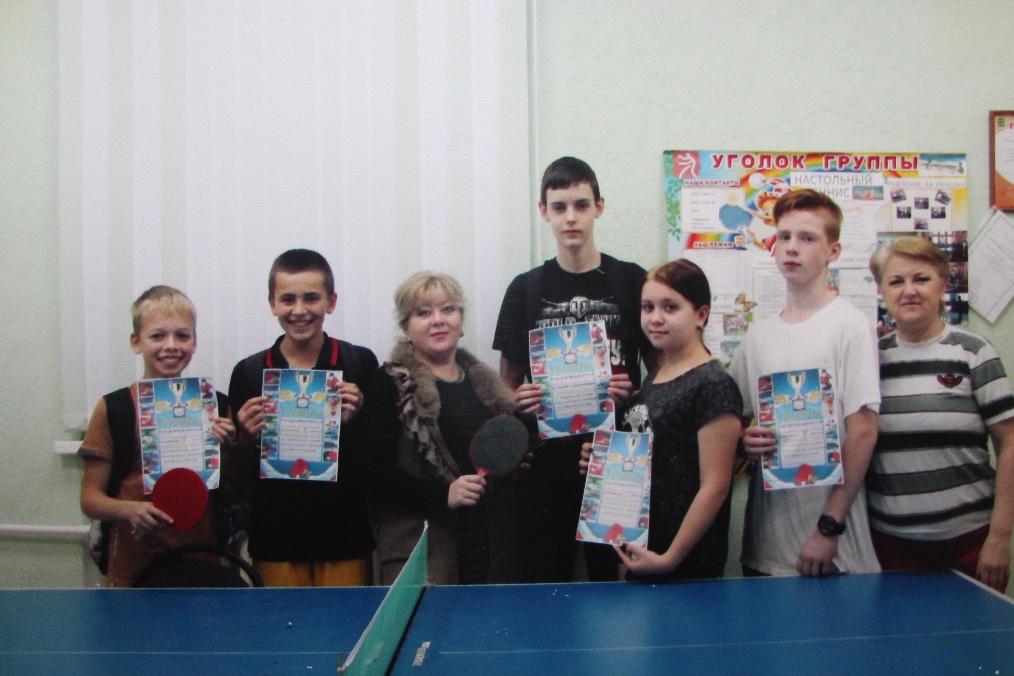 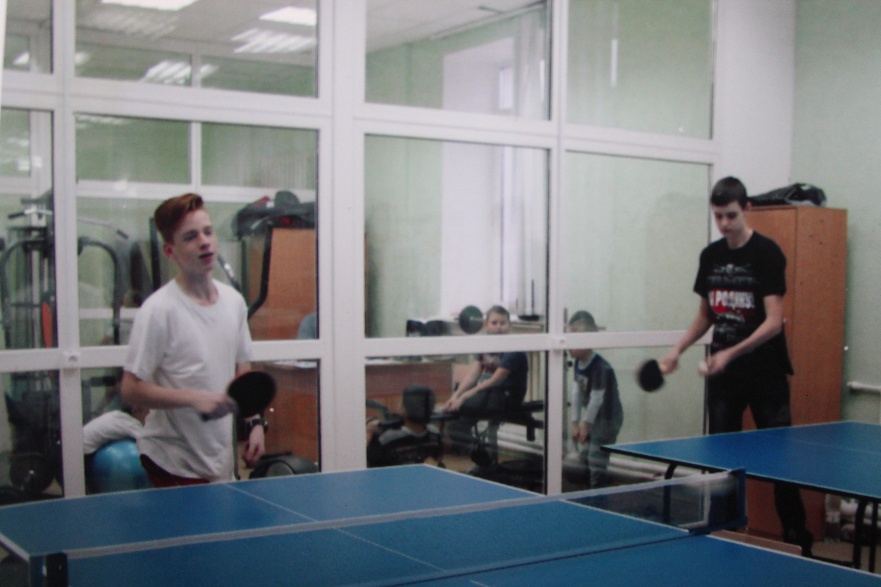 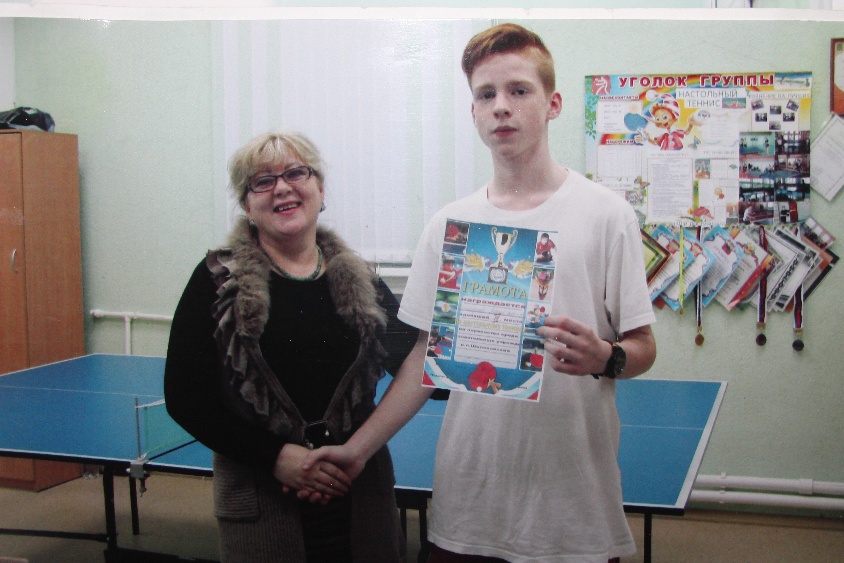 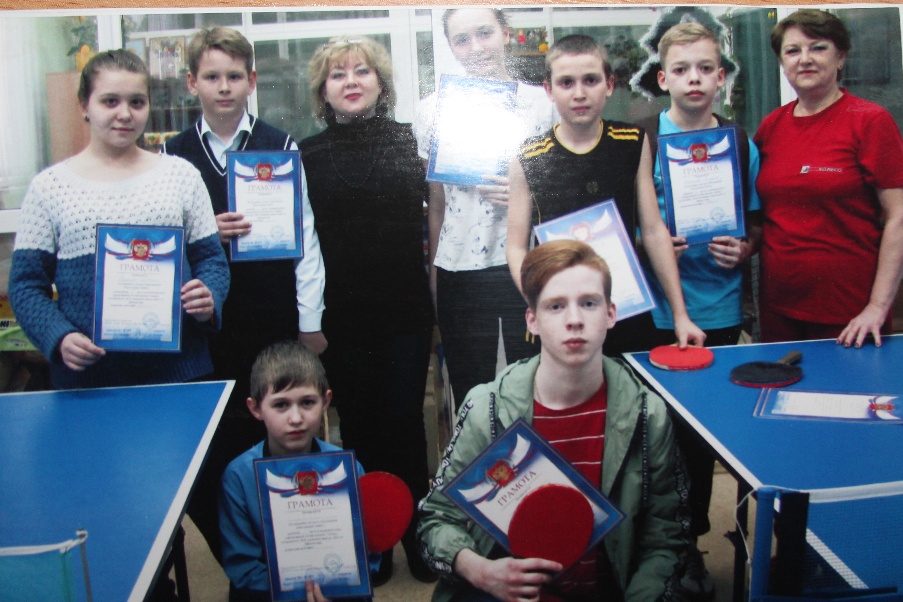 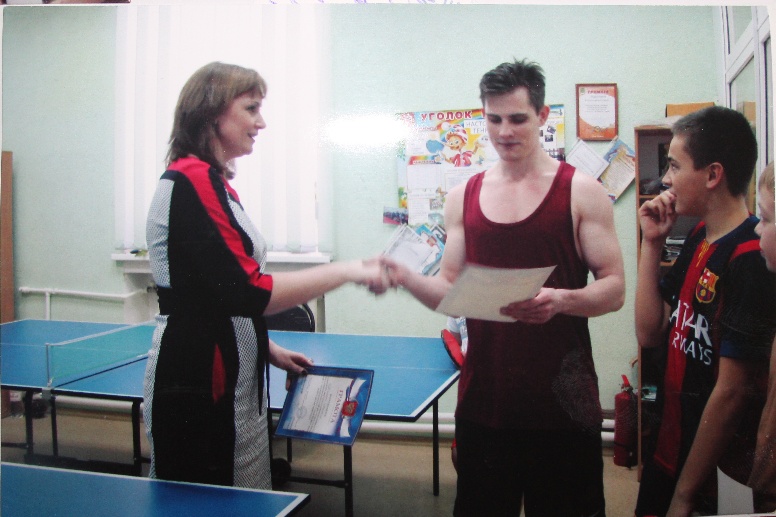 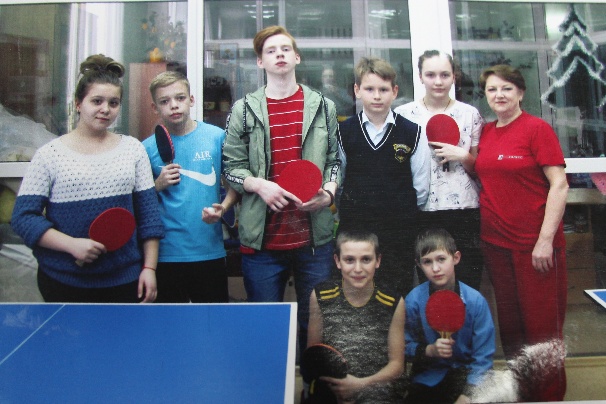 СПАСИБО!

«Если педагог имеет только любовь к делу, 
он - хороший учитель. 
Если педагог  имеет только  любовь к ученику, 
как отец и мать, 
- он лучше того учителя, 
который  прочел все книги. 
Если педагог  соединяет в себе любовь к делу 
и к ученикам, он - совершенный учитель». 
Л.Н. Толстой.
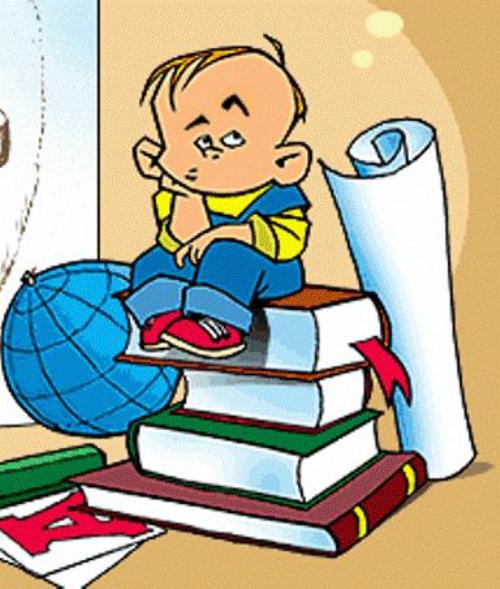